Contexto Social y Enseñanza para una Era Digital
María Cristina Almandoz
TEMA 1 – SITUANDONOS – HISTORIA DE LA EDUCACION
a.c.
d.c.
[Speaker Notes: Siempre los humanos hemos necesitado traspasar el conocimiento de una generación a otra y así crece. 
La Educación es siempre: compleja y conflictiva: lleva ideología (del que enseña o del gobierno) y política
EDUCAR: HA TENIDO como objetivo: ha sido Colonizar, seguridad nacional, homogeneizar…. 
SENTIDO DE HOY: desarrollo de personas, que se puedan proyectar]
TEMA 2 – NUESTRO CONTEXTO - HIPERMUNDO
Geófera
nivel físico (montañas, mares, etc)
HIPERMUNDO
Fines de los ´70
Todas las dimensiones tienen importancia
Biósfera 
por encima del nivel físico (seres vivos)
Noósfera
Seres con conciencia conocimiento + dimensión virtual
más importantes los espacios web que las oficinas,  las direcciones de Whatsapp,  email, redes sociales que la dirección física (postal)
 se deben repensar algunas carreras universitarias y profesiones  y los procesos de enseñanza-aprendizaje
[Speaker Notes: Existe un cambio de paradigma: de la sociedad industrial (s. XVIII) en la que la educación era masiva, el trabajador estaba regido por las leyes del mercado, en la que se probaron varias ideologías (capitalismo, nazismo, socialismo, etc) a nuestro contexto actual, instaurado a partir de ´70s cuya característica importante es la incorporación de la dimensión digital, una gran heterotopía (espacio donde las normas son diferentes al mundo, ej. Cárceles). Por lo cual las distancias y tiempos son distintos: podemos “visitar” otros paises (internet con gafas 3D), los tiempos son relativos]
TEMA 3 – NUESTRA SOCIEDAD COMPLEJA
Vivimos en un mundo complejo, en una sociedad líquida. Individualmente somos complejos
ELEMENTOS DE LA COMPLEJIDAD  -  EDUCACION
Conocimiento holístico (pertinente e integrador)
NO se debe enfatizar en el contenido tanto como en lo ETICO
Respecto de las distintas formas de percibir: es importante que la escuela respete las diversas formas de ver la realidad
Los estudiantes buscan obtener incentivación por todos los canales: visual, auditivo, etc…. Si no lo encuentran en la escuela, abandonan….
SE DEBE AMPLIAR EL HORIZONTE A LOS ESTUDIANTES, ABRIRLOS AL MUNDO. DEBEMOS APOYAR SU AUTOESTIMA
[Speaker Notes: La EDUCACION debe ser abordada como COMPLEJIDAD,  un fenómeno complejo. No hay un traspaso de información del docente, el estudiante tambien transmite conocimiento. No existe educación no ideológica (los docentes, los estados).
Según Morin se deben considerar 7 saberes: ceguera del conocimiento (debemos buscar la lucidez, conociendo los “hilos”); el conocimiento debe ser pertinente (no es imparcial, ni neutro, ni estático); enseñar la condición humana; identidad terrenal (enseñar el destino planetario); enfrentar las incertidumbres (no pelear con ellas, aceptarlas); enseñar la comprensión (respetar al otro); ética del género humano.]
TEMA 4 – NUESTRA SOCIEDAD EN RED
[Speaker Notes: Internet está presente en toda nuestra vida. Tiene sus inicios en 1969 y a partir de allí un crecimiento exponencial. Tiene gran incidencia en las economías (cambian los modelos de empresa, financiamiento de capital, mercados). A partir de internet se desarrollas distintas interacciones sociales, aparecen comunidades virtuales, se crean lazos débiles. Internet es muy utilizada por la política como instrumento de participación ciudadana y de información para los políticos. Internet modifica los medios de comunicación (la información está en tiempo real y se procesa en tiempo real), hay comunicación horizontal, no mediada. Existe el problema de la privacidad (se venden bases de datos)]
TEMA 5 – NUESTRA SOCIEDAD LIQUIDA
[Speaker Notes: Nuestro mundo es un mundo líquido (nombrado por caracteristicas comunes a las propiedades que describen el estado líquido de la materia) existe dificultad de mantener la forma, hay incertezas, inseguridades. Se nota falta de compromiso. Los trabajos no son para siempre… actualmente no se sabe qué pasará en 2 o 3 meses. La vida está llena de cambios. Según Bauman “no sé si la expectativa de la gente joven creó el mundo líquido o al revés”]
TEMA 6 – NUESTRAS MIRADAS DESDE LA TRADICION
DEBE ser integrada para potenciar al individuo
[Speaker Notes: El APRENDIZAJE EXPANSIVO requiere nuestra preparación para desempeñarnos en un mundo que cambia permanentemente. Requiere de personas que transformen los recursos culturales. Se debe trabajar en la formación de conceptos, creación de artificios, resolución de problemas, aprendizaje de valores, formas de relación, cooperación en el trabajo, respeto
Aprendizaje : 1er orden (condicionamiento, imitación)
	2do orden traspaso de información, interacción, patrones de comportamiento, aprendizaje de 	investigación, productivo
	3er orden: innovativo, salto cualitativo, el aprendiz cuestiona la validez de las tareas y problemas, 	transforma]
TEMA 7 – EL MANEJO DEL LENGUAJE
uso y peligros que degradan y corroen el lenguaje en la era de la información
Lenguaje es un elemento de fuerza
Nuestra manera de ser puede ser atacada por el lenguaje (al decir de Sennett)
CUIDADO! con la manipulación del lenguaje, especialmente de grupos influyentes
La información es: 
 independiente (se nos va de las manos)
 como un virus (parece inofensiva y viva pero no lo es)
Se debe entonces: tener lectura CRITICA
CUIDARNOS de la manipulación
CREAR, CREAR  compartiendo
[Speaker Notes: LA CULTURA DEL NUEVO CAPITALISMO (Sennett)
El capitalismo busca la fuerza de trabajo donde sea más barato. Años atrás, los padres querían que sus hijos pudieran conseguir trabajo y así serían necesarios. Con las nuevas tecnologías, nuevos recursos, nuevos métodos…
Enfoque centrado en el talento juvenil, la experiencia pierde valor. En la sociedad moderna la búsqueda de trabajo se realiza en el marco de la inclusión social, usando test.
Actualidad, se exigen cambios, comportamiento ágil, se crea ansiedad, nada es a largo plazo, se modifican las guías del carácter. Se corroe la confianza, la lealtad, el compromiso mutuo…]
TEMA 8 - TRANSDISCIPLINA
Enfoque necesario
Coordinación por concepto de nivel superior
La transdisciplinaridad  se sustenta en tres pilares fundamentales: 	
a) niveles de realidad (conjunto de sistemas que son invariantes ante la acción de ciertas leyes generales), 
b) el principio del "tercio incluido“ (permite, por un proceso iterativo, cruzar las diferentes áreas del conocimiento de una manera coherente y generando una nueva simplicidad),  estructura abierta	
c) la complejidad
EJEMPLO: El cerebro se comprende cuando la comprensión es transdisciplinaria
[Speaker Notes: Ejemplo de trandisciplinariedad el CEREBRO
Si se lo quiere estudiar no se puede descartar ninguno de los siguientes aspectos, se debe analizar su:  fisiología, anatomía, antropología, electrónica, psicología, sociología… la complejidad del cerebro: 8 inteligencias,  5 memorias, distintos tipos de onda cerebrales, entonces para su comprensión se debe hacer en forma transdisciplinar. Se debe abordar de una manera holística.
DEBEMOS DUDAR DE LO ABSOLUTO DE LA RAZÓN!]
TEMA 9 – PROGRAMACION DE CONTEXTOS SOCIALES
PROGRAMACION NEUROLINGUISTICA (PNL)
Teoría que puede ayudar a entenderse y entender, a cambiar conductas (usadas en tratamientos de desorden alimenticio, miedos, fobias, etc)
Creadores: Batelson (antropólogo) Dilts
   (´70),  estudiaron patrones de conducta de tres genios    
    (terapeutas).
Ciencia que dirige nuestro cerebro para conseguir logros 
     deseados
Triángulo de los niveles lógicos 
	
	un cambio en el nivel superior afectará a los inferiores
Elogio: sincero, específico, personalizado, se debe CRITICAR el comportamiento no la persona
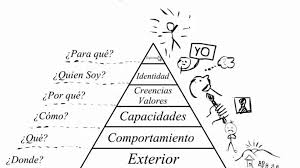 [Speaker Notes: PNL y AUTOMOTIVACION
Son metodologías, herramientas que no aseguran el éxito.
Cuando se formula un objetivo a lograr, éste debe ser en positivo, realizable,  de tamaño adecuado.
Un ejercicio podría comprender: pensar en algo valioso, pero que es difícil, concentrarse…. Si hay objeciones solucionarlas, si no se puede, tomar nota y cambiar la tarea, no deben existir objeciones. Una vez decidido a hacer la tarea, se debe pensar en las conclusiones, beneficios. Se debe tener una posición cómoda y con la vista derecha hacia arriba es como si otra persona igual a mi hará el ejercicio…. Se tiene una visualización programada. Se pueden manejar emociones]
TEMA 10 - EVOLUCION – ENTORNO DE TRABAJO
El trabajo cambia y cambiará en el futuro. Están en duda: oficinistas contables, operador de telemarketing, relojeros, conductores, azafatas, camareros, entre otros. Educación, salud y cuidado social serían los trabajos menos afectados (se requieren habilidades difíciles de automatizar)
Los robots ocuparán 1/3 de los trabajos actuales (en los próximos 20 años)
[Speaker Notes: El dilema parece ser si la tecnología reemplazará los puestos de trabajo?
Los trabajos actuales no existen desde siempre, hay trabajos que se hacían y hoy ya no existen (personas que arreglan carretas, obreros que cuentan unidades producidas en una línea fabril) y lo mismo sucederá con algunos que existen hoy…
Ya se conocen estadísticas en el mundo e incluso en Argentina respecto del impacto que tiene el uso de la tecnología en el plano laboral. En vista de todo esto es que el perfil que tengan nuestros estudiantes deberán ser innovadores, flexibles, interdisciplinarios, con formación continua]
TEMA 11 - REFLEXIONES
[Speaker Notes: ENSEÑANZA/APRENDIZAJE ONLINE: Se usa notebook, celular o dispositivo similar y requiere el uso de internet. Con ella la posibilidad de trabajo colaborativo, de invertir la clase, de manejarse en distintos espacios y tiempos, uso de recursos de internet. Existen varios tipos de clases on-line: 1- apuntes de clase on-line (similar al libro), 2-  clases grabadas: clases presenciales grabadas (requisito tecnología, no superar 20 min.), 3- webinar: son sesiones “en vivo” apoyadas por transparencias, 4- cursos on line con diseño instruccional: son los más comunes (hay colaboración profesor-diseñador, evaluaciones con diseño pedagógico) y 5- diseños basados en educación abierta y tecnologías emergentes: los estudiantes son desafiados a buscar, analizar,  y aplicar contenidos a situaciones del mundo real más que en propuestas del profesor.
Competencias requeridas para enseñanza on-line, En comunicación: (además de lectura, expresión se necesita comunicación en redes), Aprendizaje independiente, Etica y responsabilidad: necesarios para construir confianza , En trabajo en equipo y flexibilidad, En pensamiento crítico, creativo, original, Competencias digitales: uso de tecnología, Gestión de conocimiento.]
Sociedad líquida (cambiante, incertezas, fragilidad)
Sociedad en red (internet)
TRADICIONES
HIPERMUNDO
ESTUDIANTE EN LA EPOCA ACTUAL